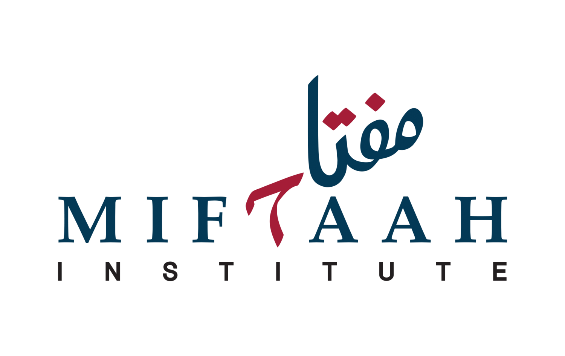 Hanafi Fiqh
Book Of Taharah
Week 3
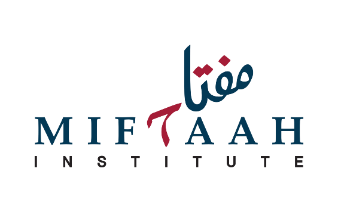 Dua for Studying
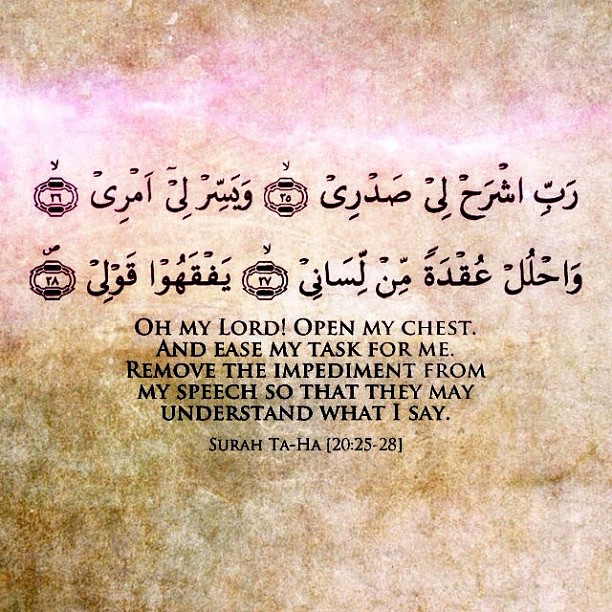 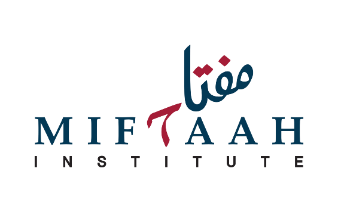 Intentions for Studying
I intend to study and teach, 
take and give a reminder, 
take and give benefit, 
take and give advantage, 
to encourage the holding fast to the book of Allah and the way of his Messenger, 
and calling to guidance and directing towards good, 
hoping for the support of Allah and His pleasure, closeness and reward, transcendent is He.
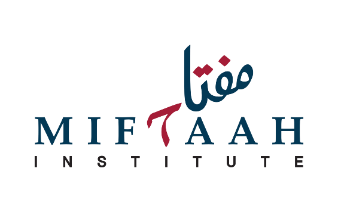 Objectives – Week 3
The Book Of Taharah
The Ruling of Ablution
Virtues of Wudu
Faraidh of Wudu
Sunan of Wudu
Etiquettes of Wudu
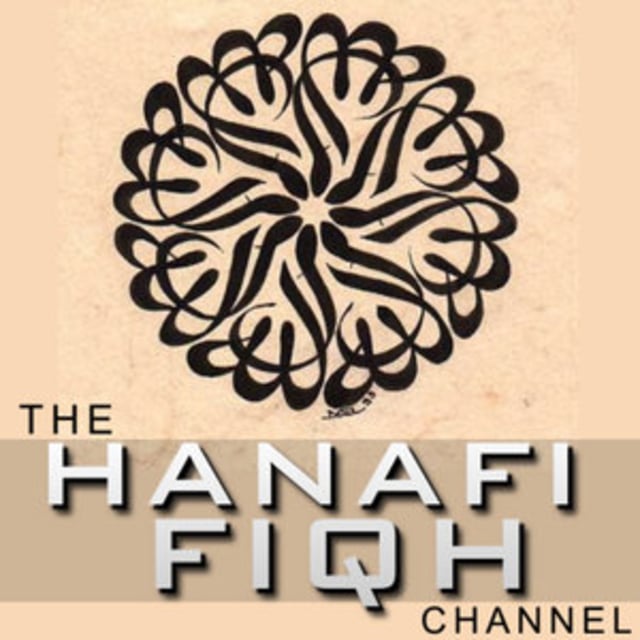 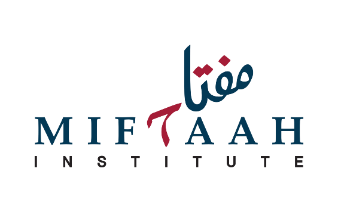 The Ruling of Ablution
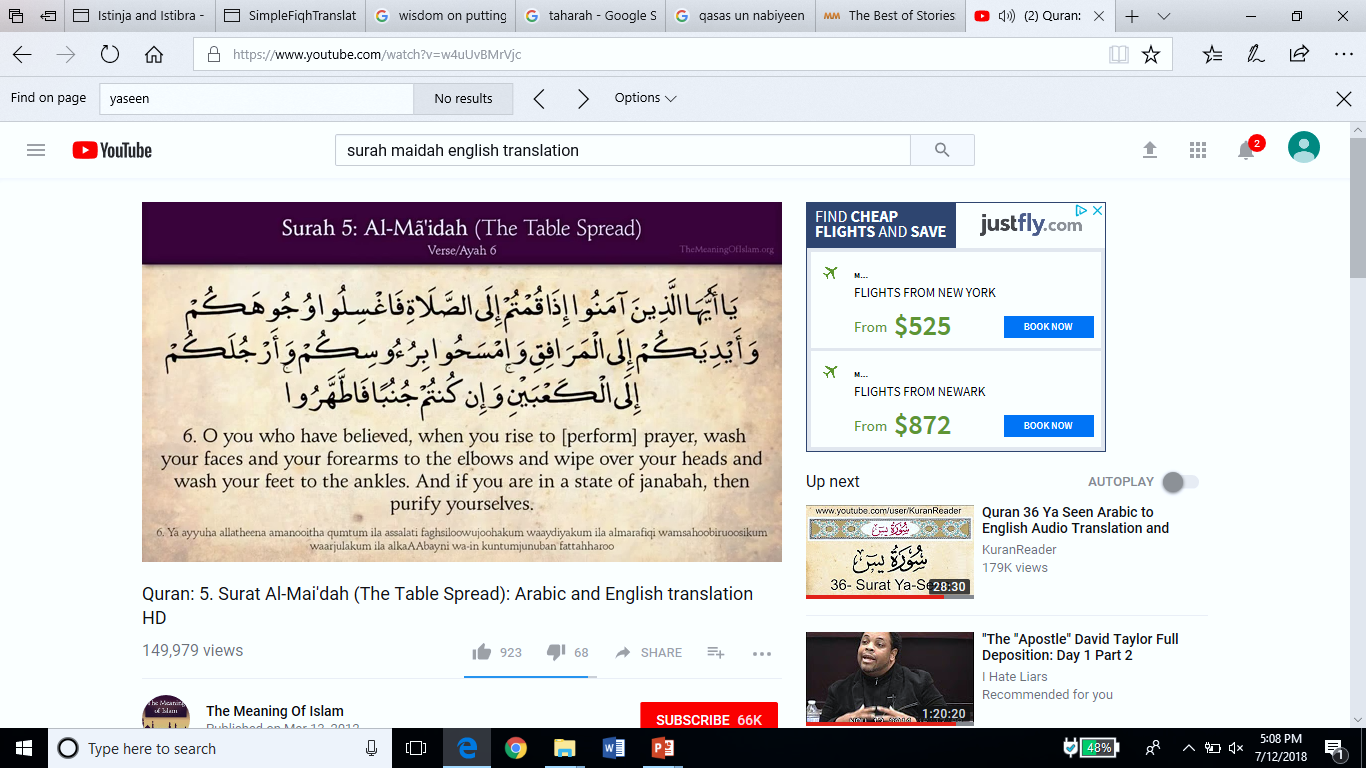 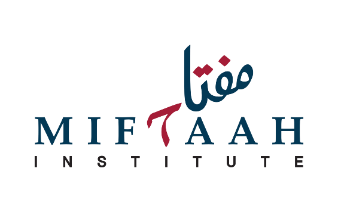 The Ruling of Ablution
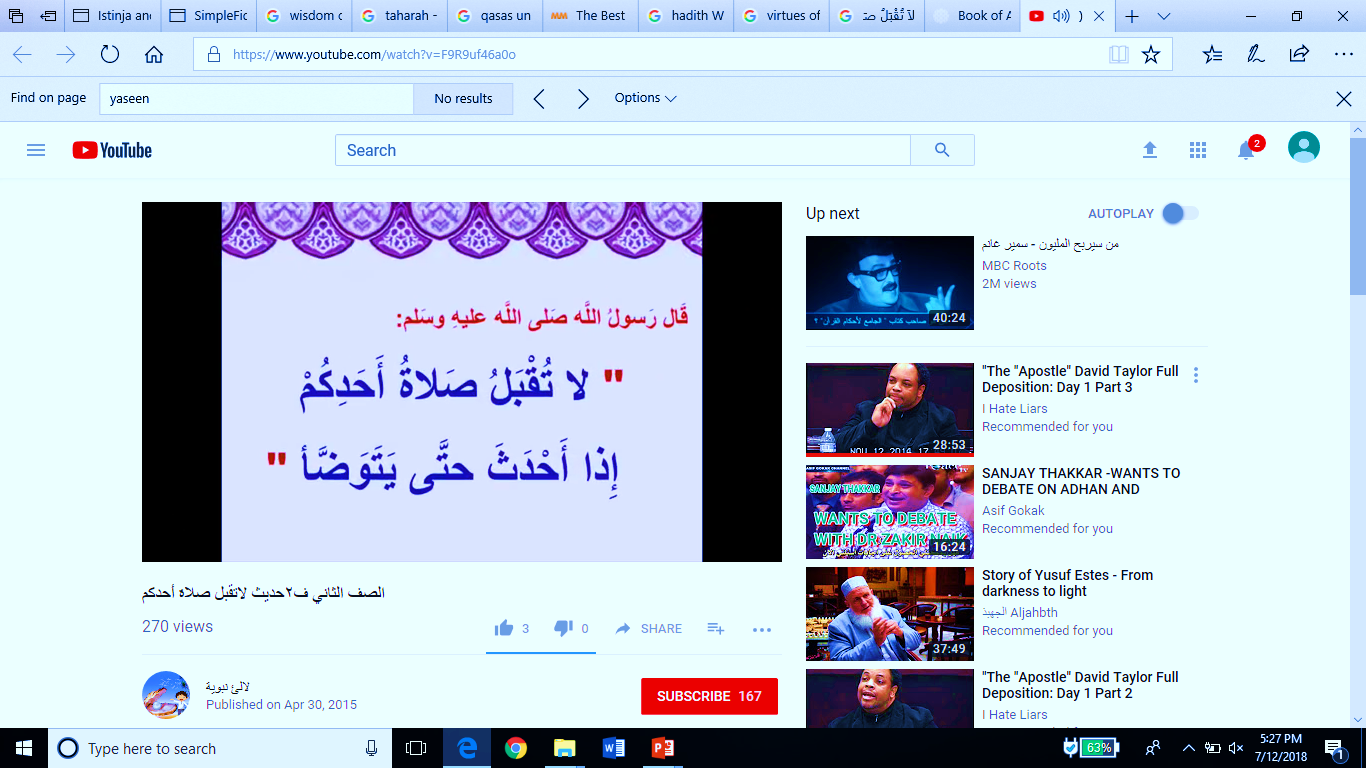 Allah’s Prophet ﷺ  said: 
"The prayer of a person who is in Hadath (minor ritual impurity) is not accepted till he performs the ablution."(Bukhari)
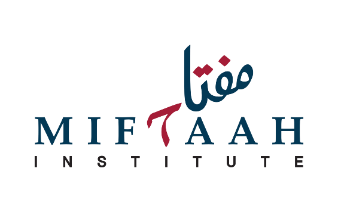 What is Wudu?
Literally
Wudu Means
Beauty 
 Cleanliness
Shari'ah
A type of ritual purity obtained with water which includes the washing of face, arms and feet, and wiping over the head
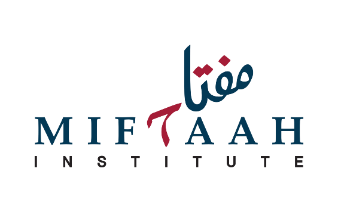 Virtues of Wudu - Radiance
عَنْ نُعَيْمٍ الْمُجْمِرِ، قَالَ رَقِيتُ مَعَ أَبِي هُرَيْرَةَ عَلَى ظَهْرِ الْمَسْجِدِ، فَتَوَضَّأَ فَقَالَ إِنِّي سَمِعْتُ النَّبِيَّ صلى الله عليه وسلم يَقُولُ ‏ "‏ إِنَّ أُمَّتِي يُدْعَوْنَ يَوْمَ الْقِيَامَةِ غُرًّا مُحَجَّلِينَ مِنْ آثَارِ الْوُضُوءِ، فَمَنِ اسْتَطَاعَ مِنْكُمْ أَنْ يُطِيلَ غُرَّتَهُ فَلْيَفْعَلْ‏“
‏‏
Narrated by Nuaim al-Mujmir who said: Once I went up the roof of the mosque, along with Abu Huraira. He perform ablution and said, "I heard the Prophet (ﷺ ) saying, "On the Day of Resurrection, my followers will be called "Al-Ghurr-ul- Muhajjalun" from the trace of ablution and whoever can increase the area of his radiance should do so (i.e. by performing ablution regularly).’ ” (Bukhari)
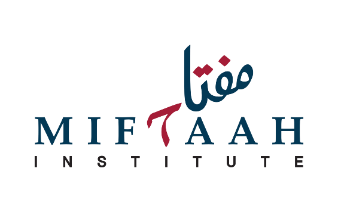 Virtues of Wudu – Sins Forgiven
قَالَ رَسُولُ اللَّهِ صلى الله عليه وسلم ‏ "‏ مَنْ تَوَضَّأَ نَحْوَ وُضُوئِي هَذَا، ثُمَّ صَلَّى رَكْعَتَيْنِ، لاَ يُحَدِّثُ فِيهِمَا نَفْسَهُ، غُفِرَ لَهُ مَا تَقَدَّمَ مِنْ ذَنْبِهِ ‏"‏‏

Allah's Messenger (ﷺ ) said “If anyone performs ablution like that of mine and offers a two-rak'at prayer during which he does not think of anything else (not related to the present prayer) then his past sins will be forgiven.” (Bukhari)
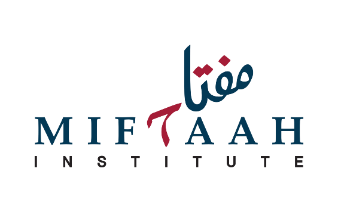 Virtues of Wudu – Sins Forgiven
عَنْ أَبِي هُرَيْرَةَ أَنَّ رَسُولَ اللَّهِ صَلَّى اللَّهُ عَلَيْهِ وَسَلَّمَ قَالَ
 إِذَا تَوَضَّأَ الْعَبْدُ الْمُسْلِمُ أَوْ الْمُؤْمِنُ فَغَسَلَ وَجْهَهُ خَرَجَ مِنْ وَجْهِهِ كُلُّ خَطِيئَةٍ نَظَرَ إِلَيْهَا بِعَيْنَيْهِ مَعَ الْمَاءِ أَوْ مَعَ آخِرِ قَطْرِ الْمَاءِ فَإِذَا غَسَلَ يَدَيْهِ خَرَجَ مِنْ يَدَيْهِ كُلُّ خَطِيئَةٍ كَانَ بَطَشَتْهَا يَدَاهُ مَعَ الْمَاءِ أَوْ مَعَ آخِرِ قَطْرِ الْمَاءِ فَإِذَا غَسَلَ رِجْلَيْهِ خَرَجَتْ كُلُّ خَطِيئَةٍ مَشَتْهَا رِجْلَاهُ مَعَ الْمَاءِ أَوْ مَعَ آخِرِ قَطْرِ الْمَاءِ حَتَّى يَخْرُجَ نَقِيًّا مِنْ الذُّنُوبِ
صحيح مسلم
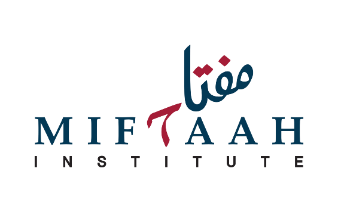 Virtues of Wudu – Sins Forgiven
Abu Huraira reported: The Messenger of Allah, peace and blessings be upon him, said, “When a Muslim or a believer washes his face in ablution, then every sin that he committed with his eyes will be washed away with the last drop of water. When he washes his hands, then every sin that he committed with his hands will be washed away with the last drop of water. When he washes his feet, then every sin that he committed with his feet will be washed away with the last drop of water, until he emerges purified from sin.”
Source: Ṣaḥīḥ Muslim
Virtues of Wudu Angels supplicate for those who sleep with wudu
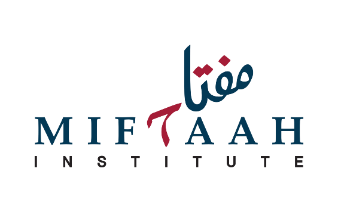 عَنْ أَبِي هُرَيْرَةَ عَنِ النَّبِيِّ صَلَّى اللَّهُ عَلَيْهِ وَسَلَّمَ قَالَ مِنْ بَاتَ طَاهِرًا بَاتَ فِي شِعَارِهِ مَلَكٌ لَا يَسْتَيْقِظُ سَاعَةً مِنَ اللَّيْلِ إِلَّا قَالَ الْمَلَكُ اللَّهُمَّ اغْفِرْ لِعَبْدِكَ فُلَانٍ فَإِنَّهُ بَاتَ طَاهِرً

Abu Huraira reported: The Messenger of Allah, peace and blessings be upon him, said, “Whoever retired for the night in a state of purity, an angel will reside close to him. He will not awaken for an hour in the night but that the angel says: O Allah, forgive this servant of yours, for he retired in a state of purity.”
Source: al-Da’wāt al-Kabīr by Imam Bayhaqi
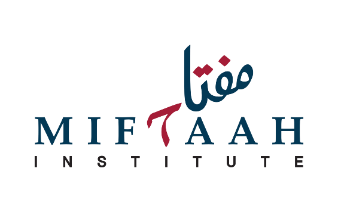 Virtues of Wudu - Gates of Paradise Opened
عُمَرُعَنِ النَّبِيِّ صَلَّى اللَّهُ عَلَيْهِ وَسَلَّمَ قَالَ عَنْ 
‏"‏ مَا مِنْكُمْ مِنْ أَحَدٍ يَتَوَضَّأُ فَيُبْلِغُ - أَوْ فَيُسْبِغُ - الْوُضُوءَ ثُمَّ يَقُولُ أَشْهَدُ أَنْ لاَ إِلَهَ إِلاَّ اللَّهُ وَأَنَّ مُحَمَّدًا عَبْدُ اللَّهِ وَرَسُولُهُ إِلاَّ فُتِحَتْ لَهُ أَبْوَابُ الْجَنَّةِ الثَّمَانِيَةُ يَدْخُلُ مِنْ أَيِّهَا شَاءَ ‏“
Umar (radi Allahu anhu) reported. The Messenger of Allah said, “If anyone amongst you performs the ablution, and then completes the ablution well and then says: I testify that there is no god but Allah and that Muhammad is the servant of Allah and His Messenger, the eight gates of Paradise would be opened for him and he may enter by whichever of them he wishes.” (Muslim)
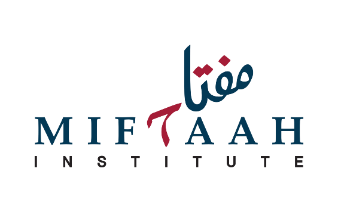 Faraidh of Wudu
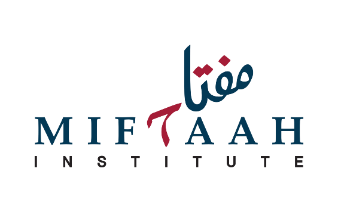 Sunan of Wudu
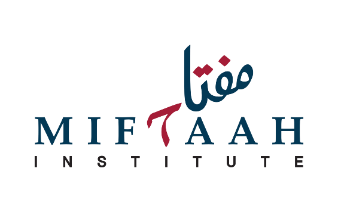 Sunan of Wudu
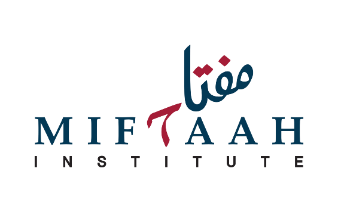 Sunan of Wudu
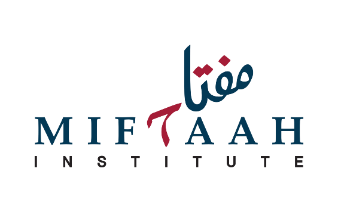 Sunan of Wudu
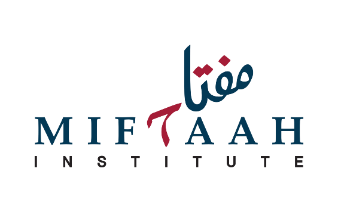 Week 4
When is Wudu Necessary and When is it Encouraged
What Breaks Ones Wudhu?
The Process of Bathing (Fardh Ghusul)
When is Ghusul Fardh and when is it Sunnah
When is bathing encouraged
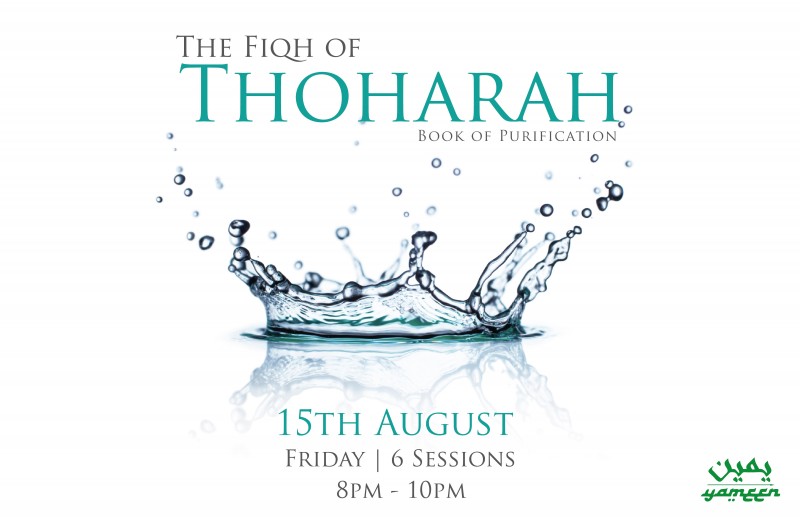